Act to End Neglected Tropical Diseases | West Program
LF NGDO Network, NNN Annual Meeting 2019, Liverpool
Ernest Mensah | September 18, 2019
Act to End NTDs | West Program
USAID Funded

Period of Performance:  July 2018 – July 2023

Managed by FHI 360-led consortium
Countries and diseases
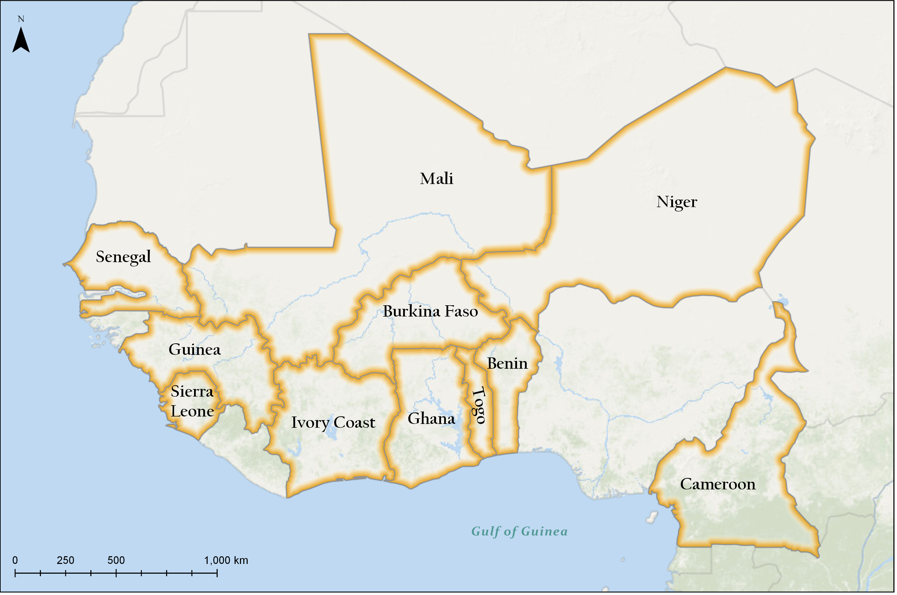 . LF
. Oncho
. Trachoma
. SCH
. STH
Act |West: Result Framework
IR/SUSTAINABILITY
Intermediate result 1
Strengthen country environment for implementation and management of NTDPs
Sustained MDA coverage among at-risk populations in endemic countries
Increased MDA coverage among at-risk populations in endemic countries

70% program
Expected Outcomes from sustainability in the following priority areas:
NTDs core functions included into national health system policies
NTDP mobilized domestic funding to support program needs
NTDP has, at minimum, funding for deworming program
NTDs health workforce needs met
NTDs indicators are mainstreamed into HMIS 
Deworming institutionalized in selected countries and long-term delivery platforms used
Act to End NTDs | West consortium
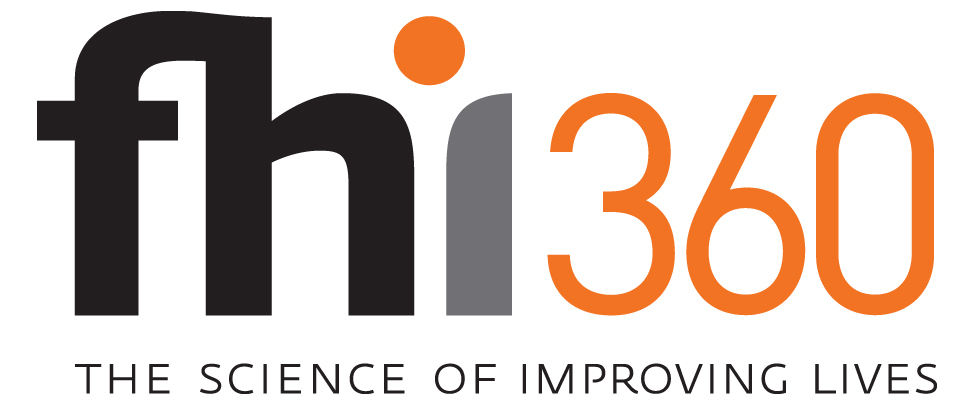 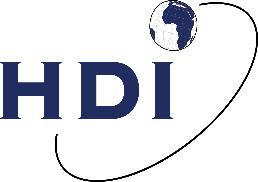 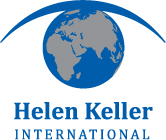 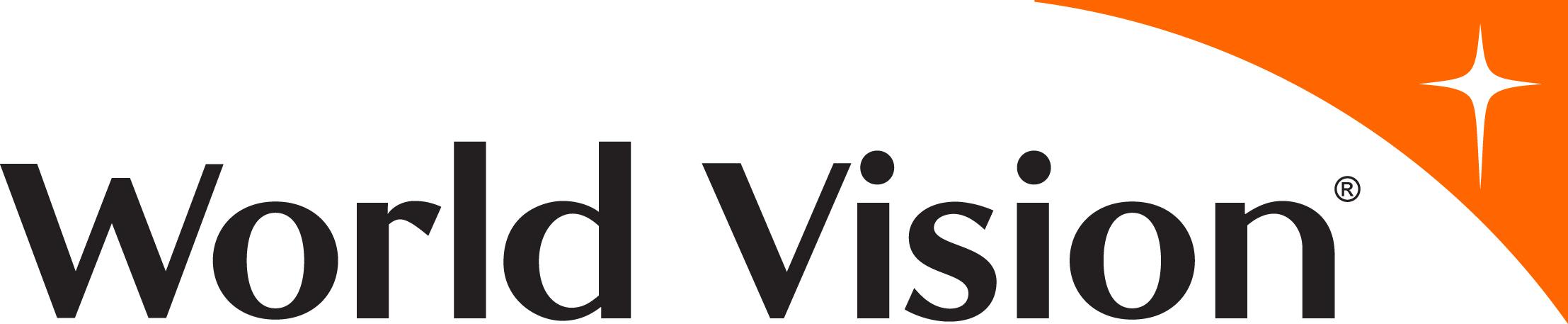 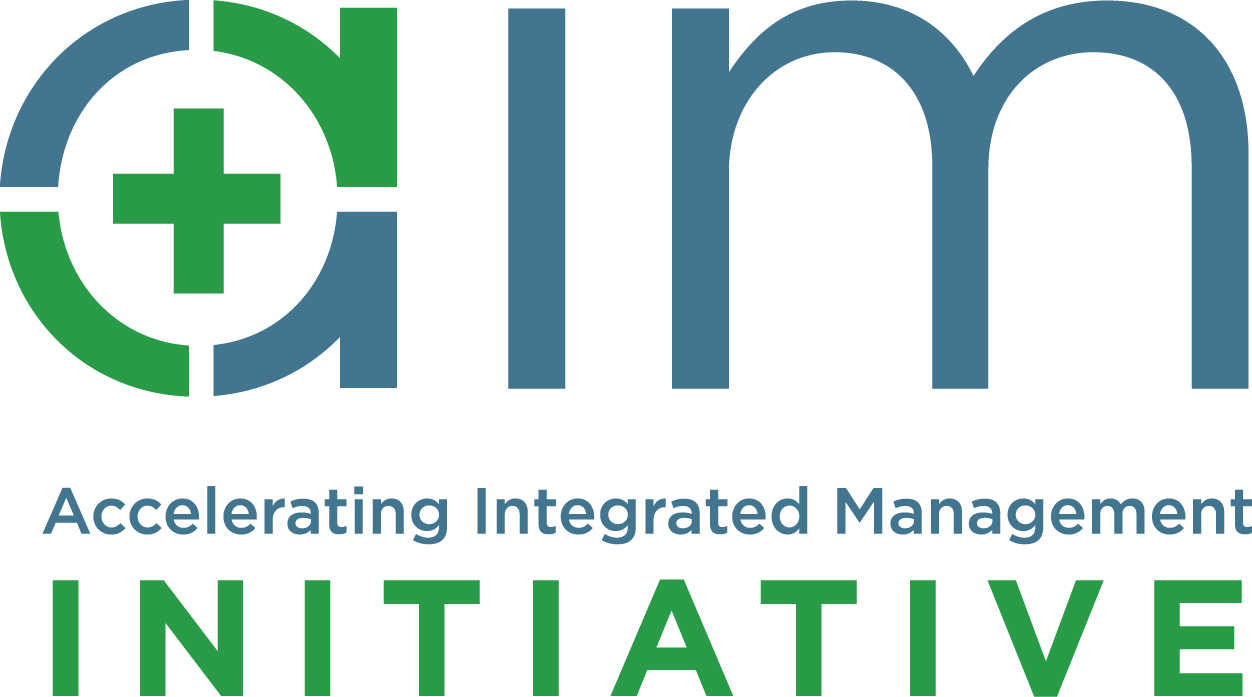 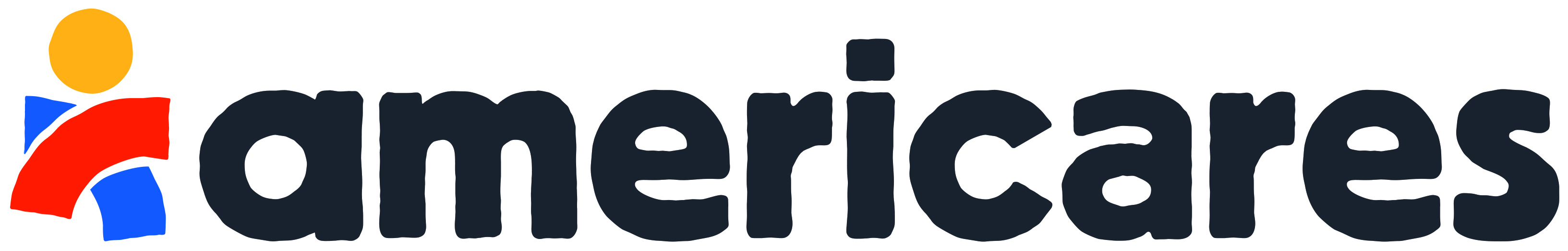 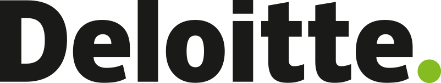 5
LF Activities Supported
Support across the preventive chemotherapy spectrum 
Mapping
MDA
Diseases specific assessments 
Building country capacity 
 Morbidity management – integrated health system focus 
Situational analysis
MMDP Strategic plan 
Burden estimates 
Logistics for MMDP – medicines and disposables
LF Activities Supported
FY19:  
Stopped MDA in 457/691 districts (66%)
MDA targeted – 167 districts
Pre-TAS/TAS targeted – 169
MMDP Situational Analysis 

 FY20: 
MDA target, 166 districts  
pre-TAS/ TAS in 183 districts 
MMDP Situational Analysis and strategic plan development
Thank you